Barack Obama
Obama-Biden 2008
McCain-Palin
Palin as Precursor to Trump
Why Lie? (During Campaign)
The Death Panels (After 2008)
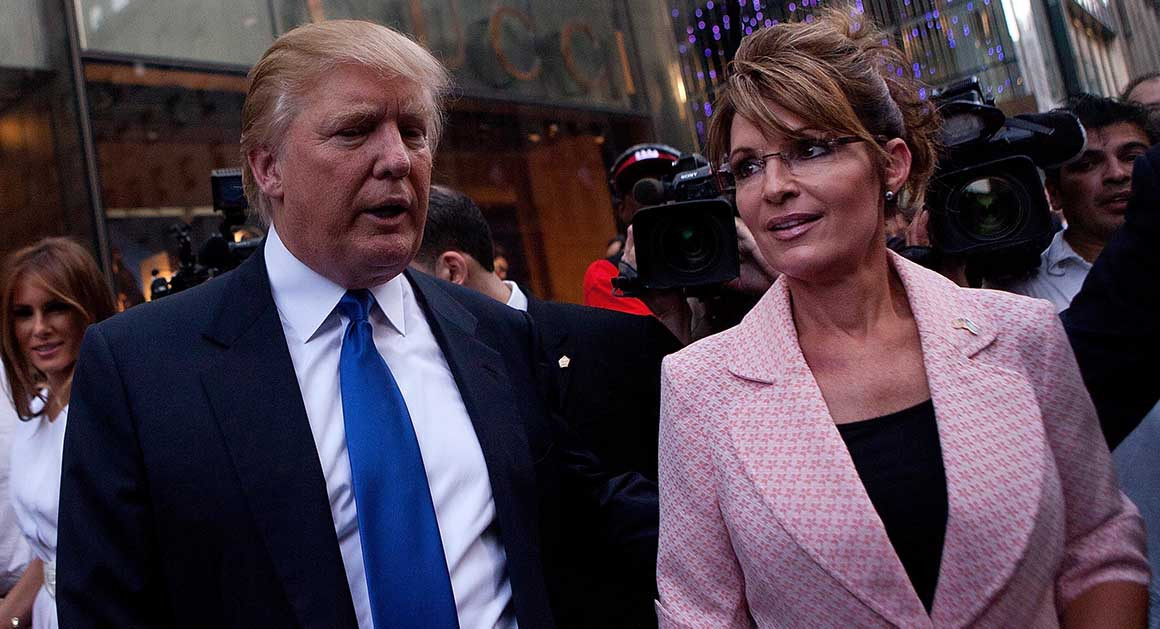 The Birthers
The Facts
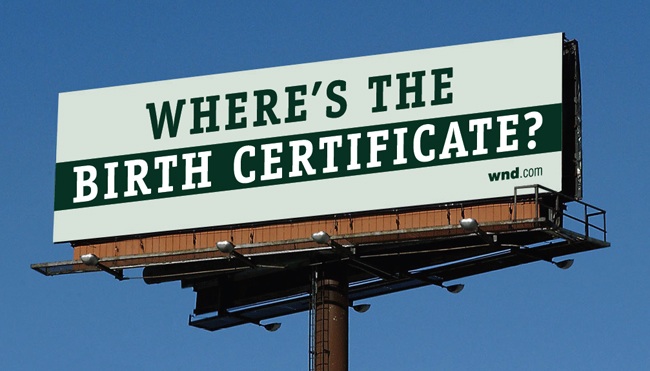 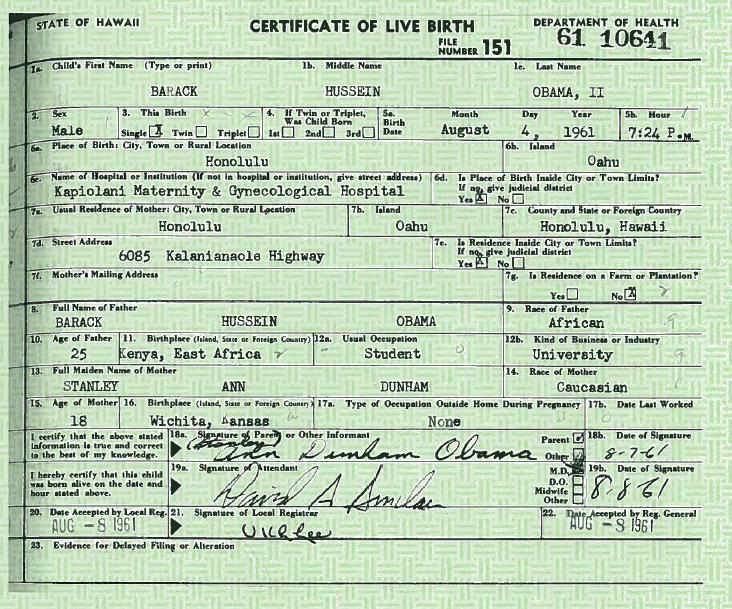 2008 Results
Obama 365
McCain 173
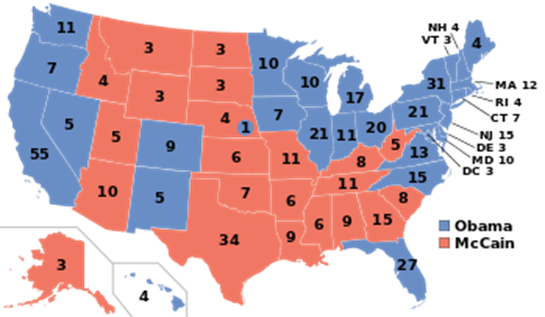 The Great Recession
Bush and Obama: Keynesian Response
Priorities: Health Care
White House Health care page
Patient Protection and Affordable Care Act
Introduced Sep 17, 2009 
Passed House Oct 08, 2009 
Passed Senate with Changes Dec 24, 2009 
Passed Senate Mar 21, 2010 
Signed by the President Mar 23, 2010
Tea Party Movement
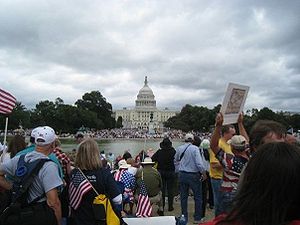 The Fringe
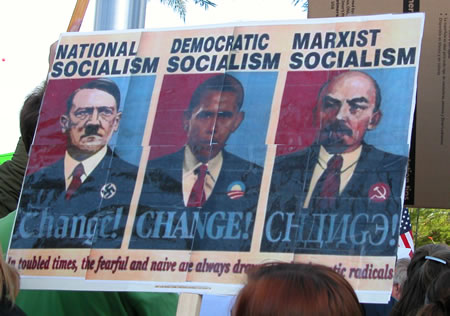 Senate Elections
House Elections
2012
Obama 332
Romney 206
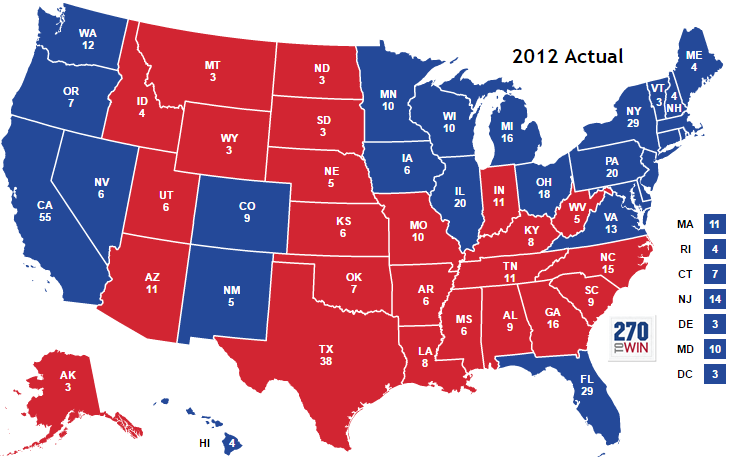 [Speaker Notes: .]
Republican Strategy
Stop Obama’s legislative agenda
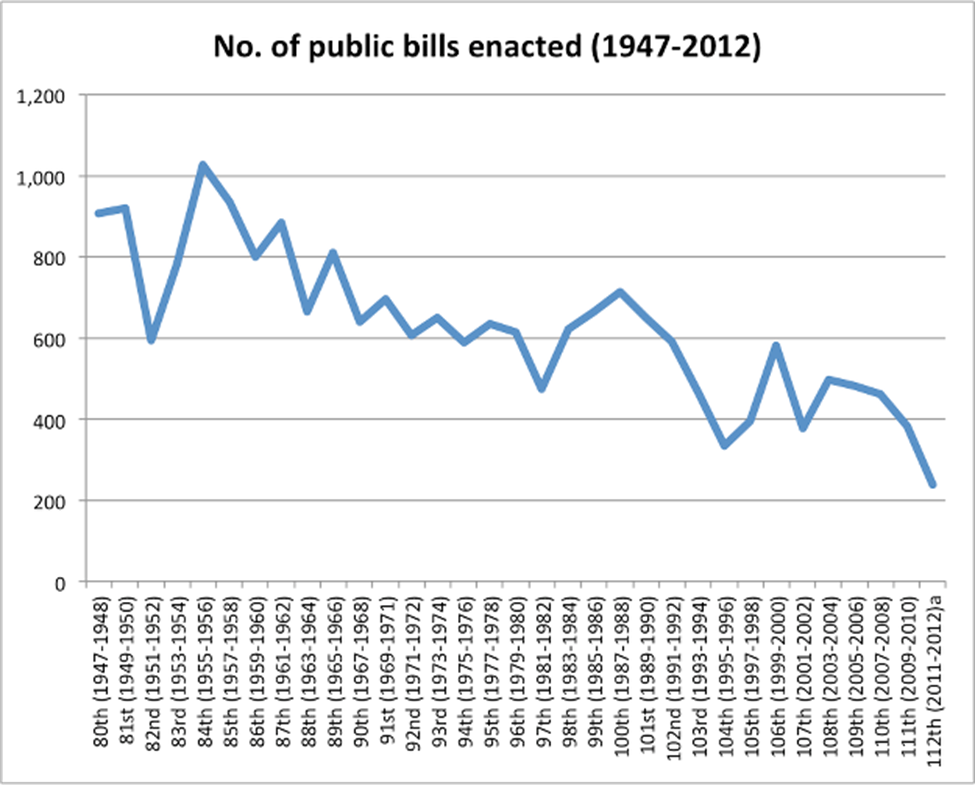 Merrick Garland
Ginsburg and Scalia		      Merrick Garland
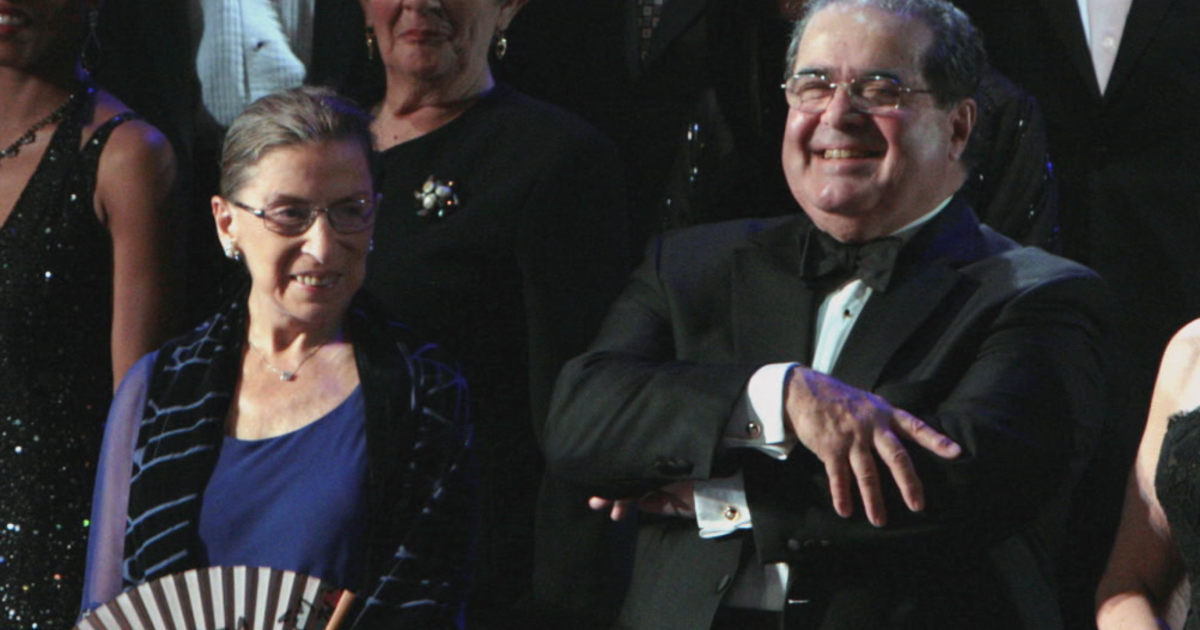 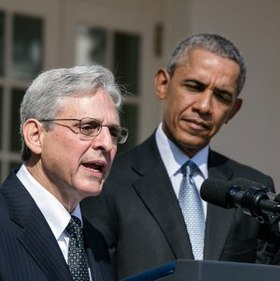 Obama Strategy
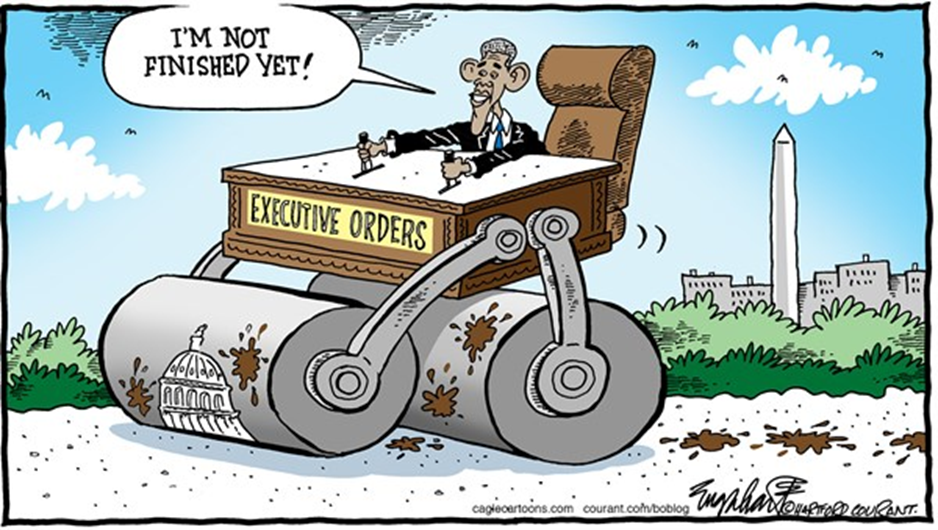 Executive power
Immigration
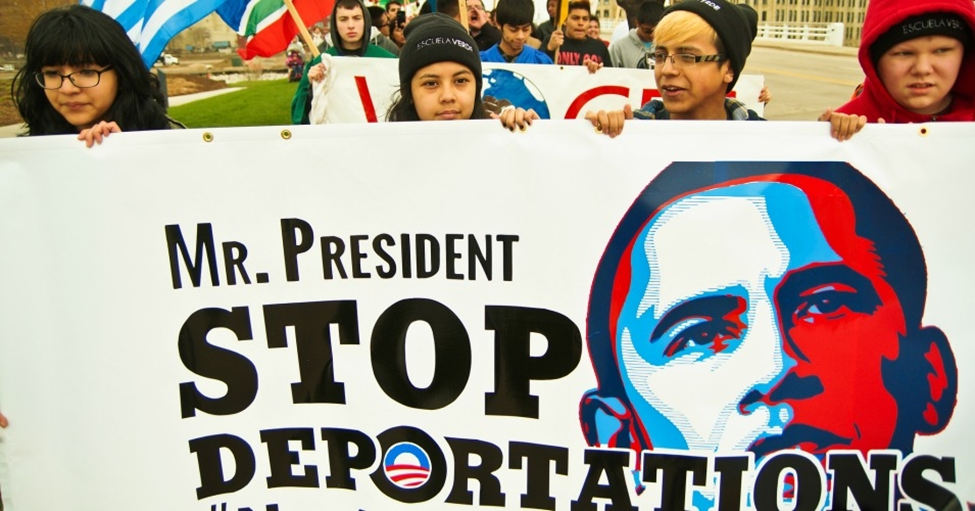 Obama, DREAM Act, and DACADevelopment, Relief, and Education for Alien Minors
2011 DREAM Act
Obama statement on DACA June 2012
DAPA November 2014
September 2017: Trump announces end to DACA
Court Cases on DACA
Supreme Court and DACA
DACA as of June 2021